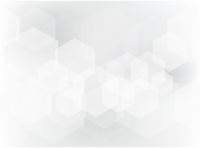 September Scholarship Forum
With the UM Foundation, Financial Aid, and Barb Bybee (Business Services)​
September 17, 2021
Financial Aid
Important reminders!
​
Where and Who do I email Award Summary Sheets to?
2021-2022
Scholarship Portal Deadlines:
September 27th - Last day to make award offers via the Scholarship Portal
October 1st – The Scholarship portal will be closed for the whole month of October. Students and administrators will NOT be able to access it during this time.

Upcoming Scholarship Deadline:
December 1st - Last day to submit FALL 2021 ONLY Award Summary Sheets. 

Tracking and Reconciling:
Financial Aid does not track scholarship budgets or recipients. 
There are many scholarships being awarded daily.
From AWSS/CAWSS or Portal. 
Reminder: Scholarships should only be made either on the Portal OR using the AWSS, not both.
Please keep in mind that the Financial Aid office is shorthanded currently, processing times are still 10 business days. ​

Please make sure you are using the most current award summary and correction sheets located on the Scholarship resource webpage. These forms have all the information we need to process, so please do not make any changes.
Special Announcement – Staffing Update
We are sad to announce our Associate Director of Customer Care, Ginger Lowry’s last day is today.
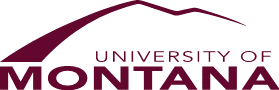 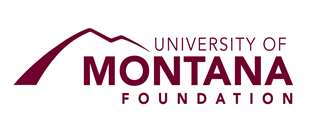 UM Foundation
Important Reminders and Resources for 2021-2022
Scholarship Portal:
Thank You Letter Tip!
Once the Scholarship Portal closes on October 1st, students will no longer be able to upload their scholarship thank you letters into the Scholarship Portal. Please instruct students to email their thank you letters to thankyou@supportum.org during this time instead.

Tracking and Reconciling: 
It is the unit/departments responsibility to track scholarships awards and recipients.
Please differentiate between scholarships made on the Portal versus the AWSS.
If you are correcting an award made on the Portal, add a comment on the Correction AWSS.

Resources Available:
UMDW
Track your expenditures in a timely manner (approximately 1-2 business days after the scholarship has paid).
Banner
Ask Fiscal Administrator for assistance
The Scholarship Budget in BOX to track individual awards.
Track Thank You letters

UM Foundation Reports
Our Marketing and Communications Team is gearing up!
Please continue to make 2021-2022 scholarship awards. This shows our donors the impact of their gifts. 
Recipient Report
Endowment Report
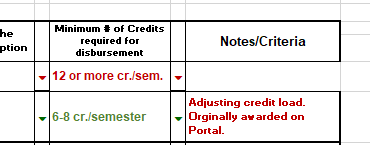 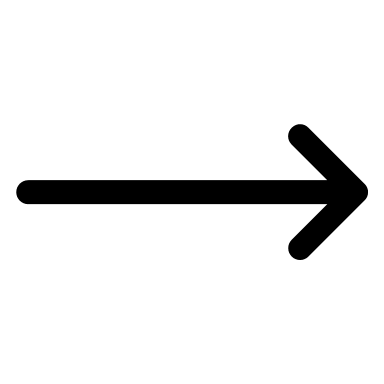 Example
Kickoff to 2022-2023
UM Foundation
Financial Aid
New Scholarship Portal Cycle
November 1st – The Scholarship Cycle will be open for students to apply.
 Financial Aid will send an email communication to scholarship contacts.
Departments can review and make updates to their scholarship opportunities in the portal during November. Please remember to double check criteria and qualifications. If you have any questions, please reach out to the UM Foundation (umfawardsummarysheets@supportum.org)
Scholarship Budgets
The UMF will be working on gathering budgets and preparing for distribution over the next few months.
 Please be sure we have the proper contacts for each unit/department. 
Updating chairs, directors, etc.
Updating new employees to UM.
Updating current employees to new UM units/departments.
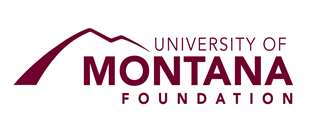 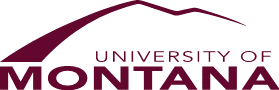 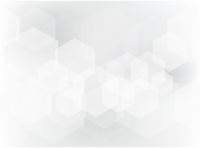 Survey Questions
How do I re-award via the scholarship portal?
FAO Answer:

There are instructions located on the scholarship resource page to show how to re-award in the scholarship portal. 

Please note you will still need to submit a correction sheet of the award that was to be pulled back from the original student and a new award summary sheet with the new student listed on it. This provides our office with documentation to make sure the correct information is flowing correctly, especially as we are getting closer to the portal closing for cycle management.
“It would be helpful to have an option on the scholarship award form to pay just the tuition for a student for either or both semesters. There is such a form from ORSP to pay from grants. I would not need to include an award amount, it would simply pay the tuition amount, and if the students drops credits, the award amount is reduced.”
Please note the form that OSP has is specific to grant funding and has their indexes/exemptions listed on it for the Financial Aid office which allows us to be able to process. 
  
We created the award summary sheet to be universal for all offices on campus as well as to make it easier for us (financial Aid and UM Foundation) to be able to process or pull the information we need for donors.
Is there a way to tell if our students will be able to see the scholarships our unit offers? (our students = students within a particular Department/School)
FAO Answer:
Students are notified via email, once a scholarship has been awarded via the Portal. The email they receive should include the name of the scholarship as well as the department in which it is housed.

If awarding a scholarship via an award summary sheet, it is up to the department to reach out to the student to notify them. This also lets the student know that they need to submit a Thank you letter to be sent to donors.

UMF Answer:
Or if you meant, are students able to view scholarship from our unit/department online somewhere?  
Yes, it does vary by unit/department on how you would like to broadcast your scholarships. The unit/department can add individually the name of scholarship and description on their unit/department website, under Scholarships. 

Some examples: 
College of Forestry and Conservation. They have a link from their main site with in-depth scholarship information. 
You could be brief and include a scholarship message that includes a link to FAO’s UM Scholarship Portal and some basic tips.  
Include a link to FAO’s UM Scholarship Portal webpage.  

Once a student signs in the Portal, they can view ALL scholarship opportunities by clicking on “Opportunities”. A search box will appear, and the student can “search by Keyword”. For instance, if the student is a Broadwater High School graduate looking for a scholarship for graduates of the HS, they will type “Broadwater” and hit search. Students are encouraged to read the full description before applying if applicable.  You can do the same type of search by major. Example, a French Major, type in “French” and a few opportunities will appear. 

TIP: Encourage students to complete their General Application and any Conditional Application to be considered first.
I have a graduate student whose scholarship is not paying out even though they are considered full time for their program
FAO Answer:
Our system does not look at “full time” or “Part time” status as this may vary from program to program, instead it only look at number of credits a student is enrolled in. 

The system defaults to 12+ credits. If you have a student who is receiving a scholarship but know they will be in a credit load of less than 12, please let our office know. This can be done with an Award Summary Correction sheet. Please include a note in the comments section explaining why you are adjusting the credits required.
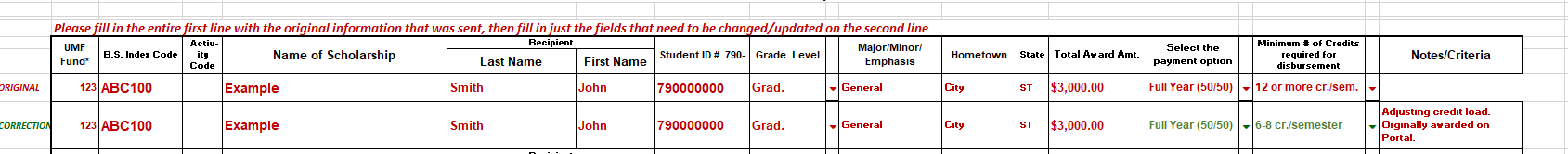 Please explain what all the different categories mean when running the encumbrance report. We have "awarded," "submitted," "requested," "pending," "drafted."
FAO Answer:
Using the FUND DISBUREMENT View
What does this view display? You can view the following for awards made via the Portal:
• Individual student awards and details
• Individual student progress in accepting the scholarship
• Individual student progress in completing the post-acceptance questionnaire (thank you letter and consent)
• Individual completed student thank you letters

Fund Disbursement Category Definitions:
Pending: An award offer has been extended to the applicant, but they have not yet “Accepted or Declined” the offer.
Requested: An award offer has been “Accepted”, but the applicant has not yet completed the Post-Acceptance questionnaire. 
Drafted: The applicant has started responding to the Post-Acceptance questionnaire but has not yet completed it. This does NOT hold up the scholarship from being applied to the students’ financial profile or Banner record. Please encourage students to complete all post-acceptance questions. 
Submitted: The Post-Acceptance questionnaire has been completed (and is waiting for review by Financial Aid). This does NOT hold up the scholarship from being applied to the students’ financial profile or Banner record.
Awarded: An administrator has changed the status from Submitted to Awarded. This does NOT hold up the scholarship from being applied to the students’ financial profile or Banner record.
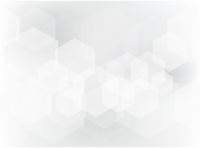 Other Questions?
Department Scholarship Resources Webpage
Who is this for?  
YOU! As a scholarship administrator/contact, these resources are for you, to use throughout the year as you go through your scholarship process.

What can I find there? 
Award Summary Sheet and Correction
UM Portal Handouts/Instructions 
Past Presentation Materials  
Thank You letter information 
FAO, UMF and Business Service Contact Information 

How do I access this webpage?
Please SAVE/Bookmark this link https://www.umt.edu/finaid/scholarships/department-use-resources.php. This link is “hidden” to reduce access from students.
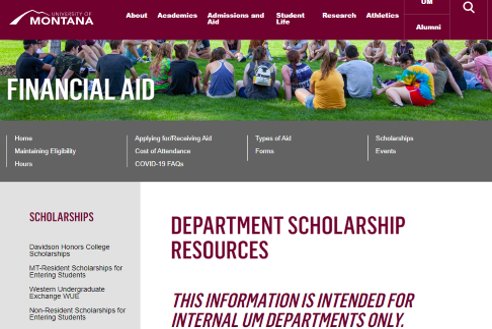 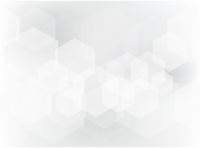 Contact Information
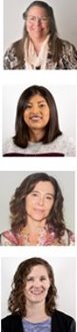 *The Foundation Scholarship Team will be on campus Mondays and Tuesdays. Remote working, Wednesday – Friday.
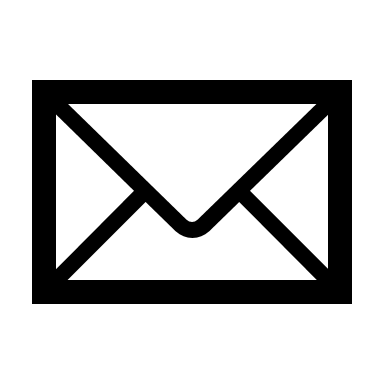 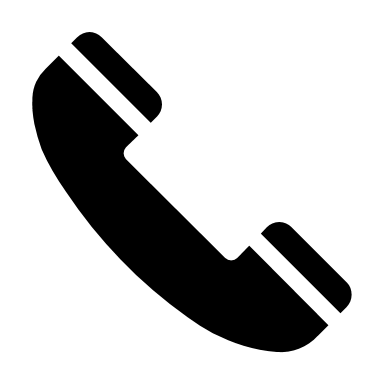 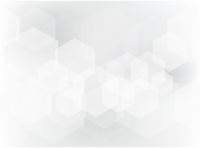 Thank you for joining us!
Mark your calenders for Friday, October 15th at 11am for the October Scholarship Forum!
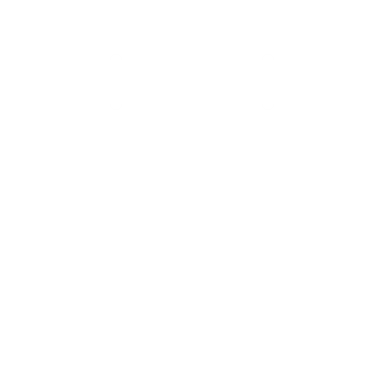